designing a resilient planetKen Yeang
key factorsm• resilience - creating a sustainable future for human   society and for all species and their environments• biointegration - resilience depends on effective biointegration of   human society and its systems with natural systems• ecocentricity - all action and design must based on science of   ecology• frastructurein - action at level of infrastructures : nature, water,   human society, technology(built systems)• constructed ecosystems - emulation and replication of   ecosystem attributes• ecosystem services - emulation and replication of Nature   provision of ecosystem services
key factorsm• resilience - creating a sustainable future for human   society and for all species and their environments• biointegration - resilience depends on effective biointegration of   human society and its systems with natural systems• ecocentricity - all action and design must based on science of   ecology• infrastructure - action at level of infrastructures : nature, water,   human society, technology(built systems)• constructed ecosystems - emulation and replication of   ecosystem attributes• ecosystem services - emulation and replication of Nature   provision of ecosystem services
smart resilience systemsecological resilience is adaptability to withstand or recover from unexpected action or impacts to the planet’s natural systems, requiring rapid adaptivity and corrective action to negative changes to natural systems to achieve positive outcomes.
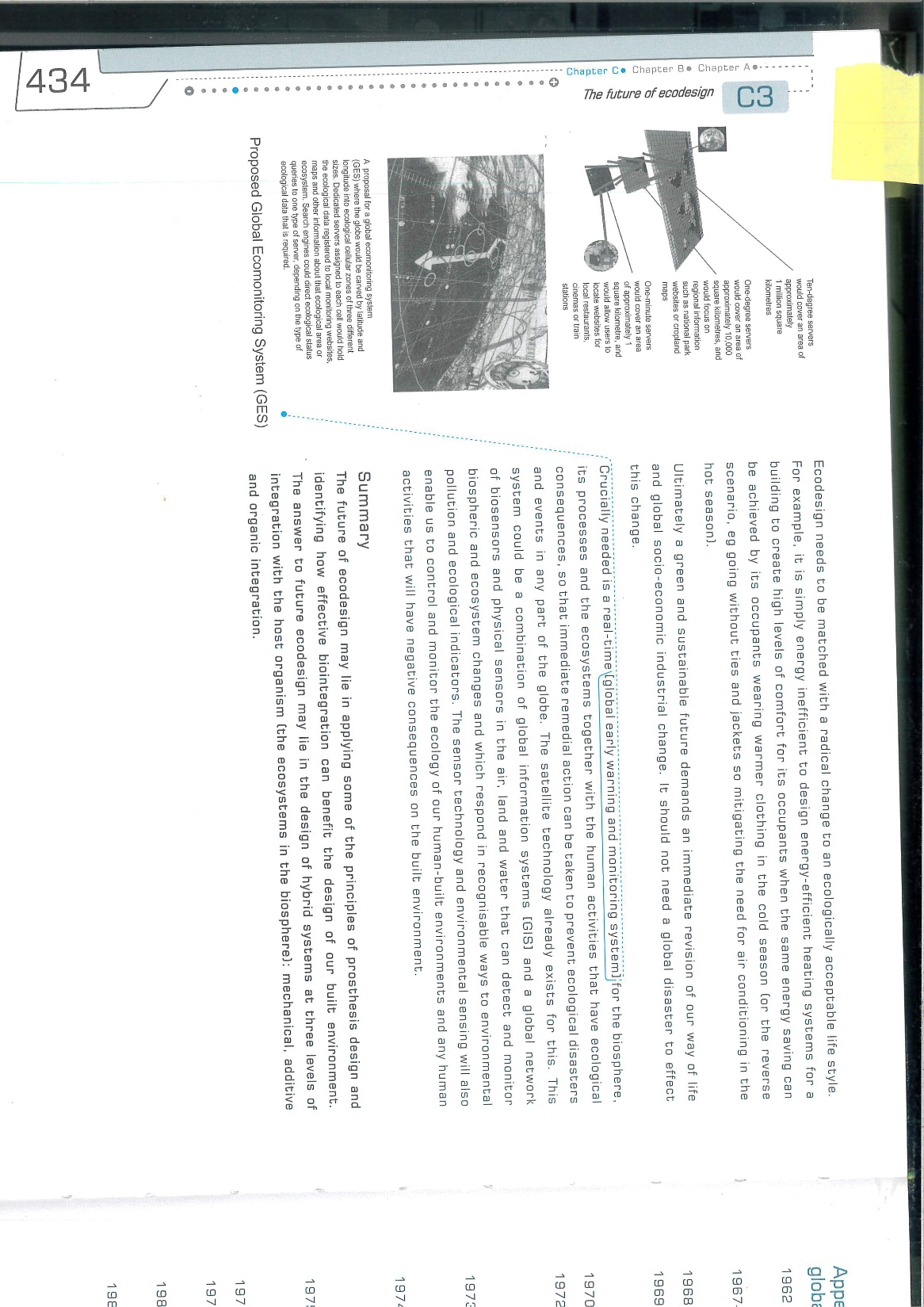 global monitoring of ecosystems and biogeochemical cycles and response
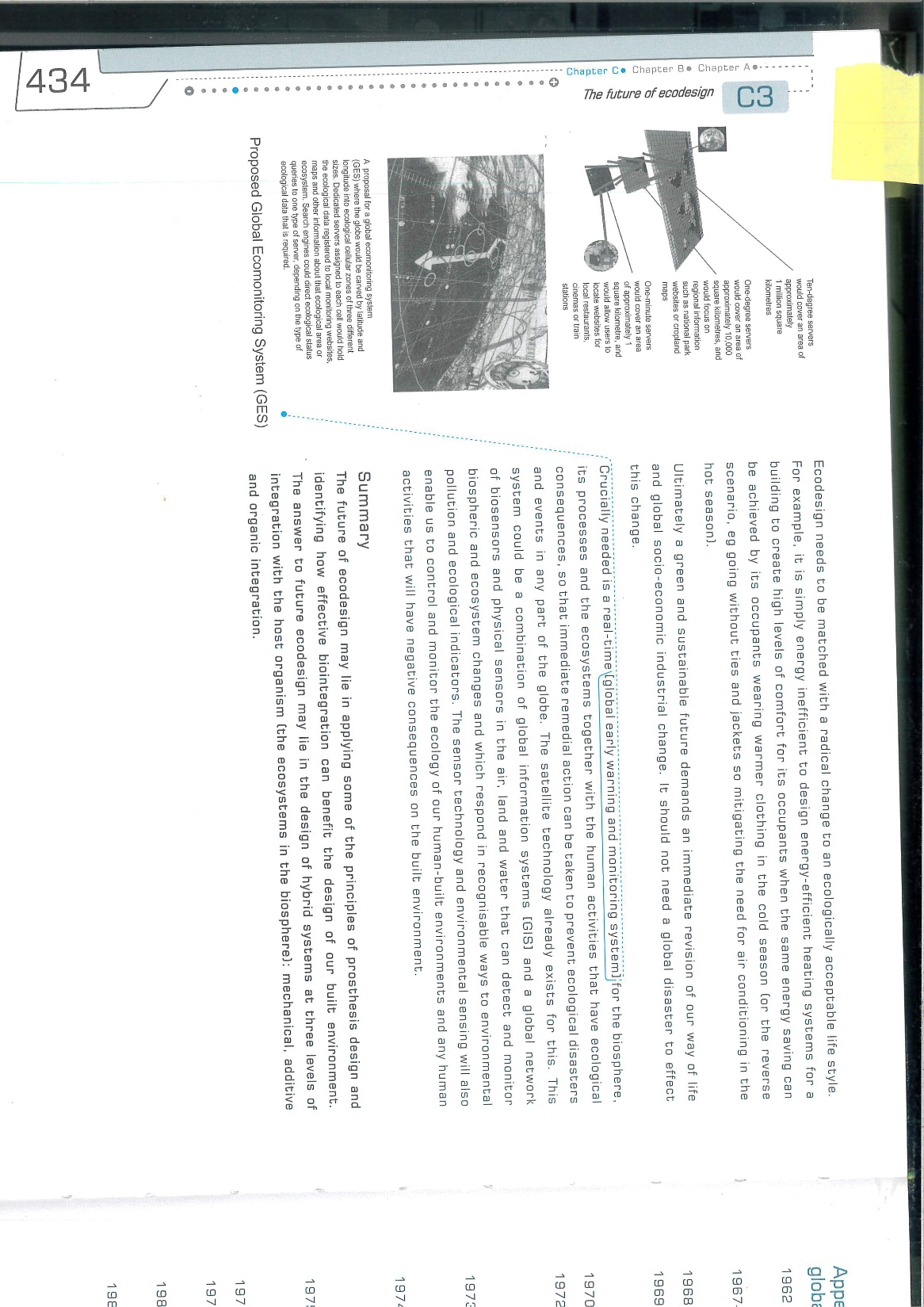 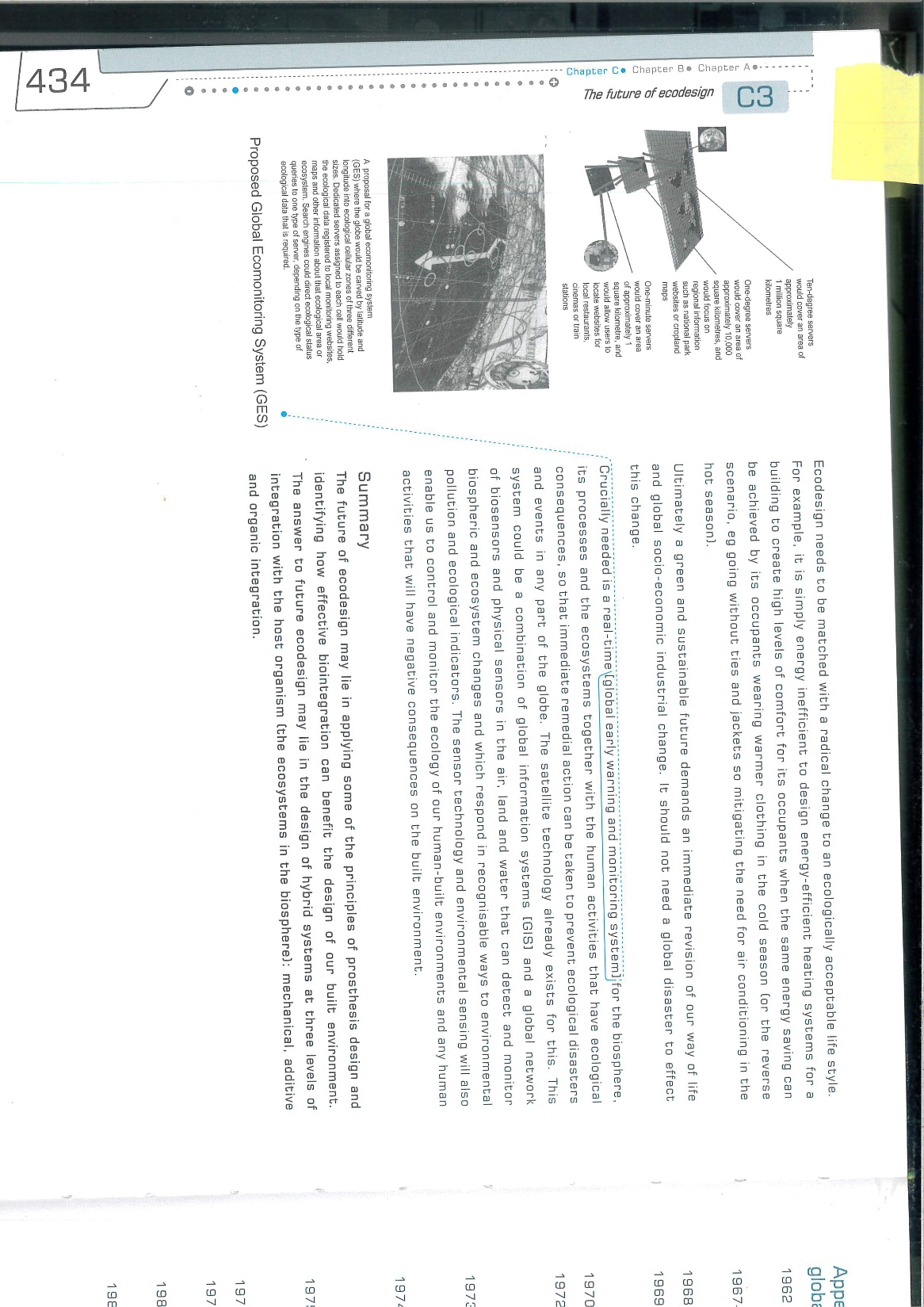 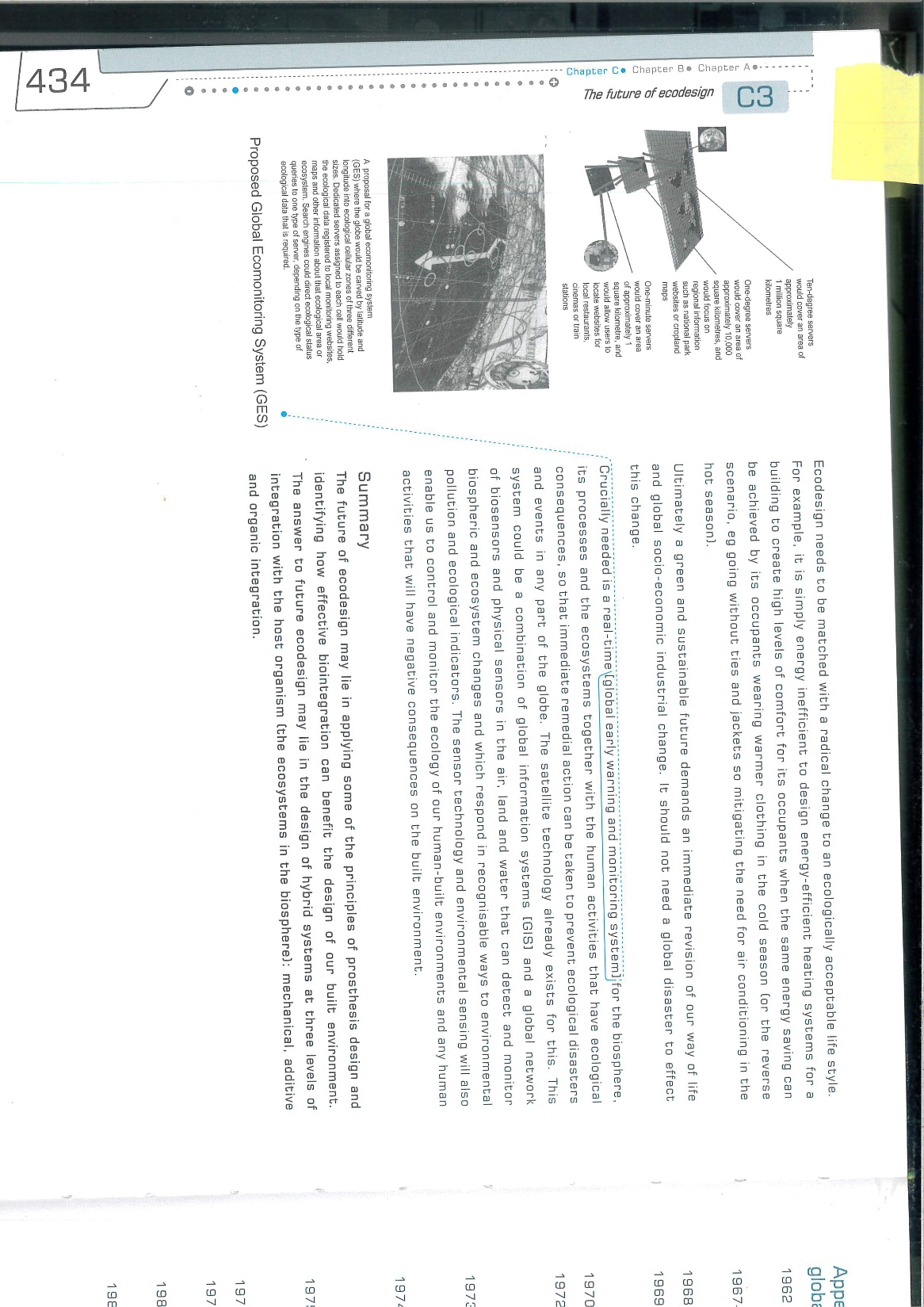 key factorsm• resilience - creating a sustainable future for human   society and for all species and their environments• biointegration - resilience depends on effective biointegration of   human society and its systems with natural systems• ecocentricity - all action and design must based on science of   ecology• infrastructure - action at level of infrastructures : nature, water,   human society, technology(built systems)• constructed ecosystems - emulation and replication of   ecosystem attributes• ecosystem services - emulation and replication of Nature   provision of ecosystem services
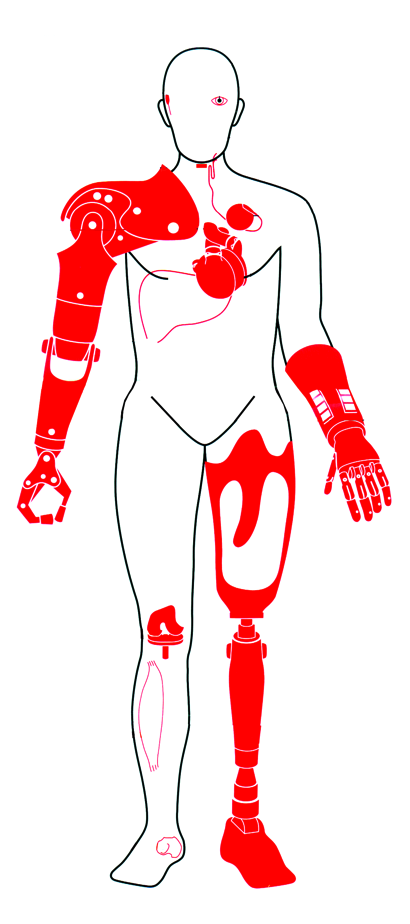 host organism
effective
biointegration
prosthetic 
device
human organism
the biosphere
biogeochemical cycles
natural systems
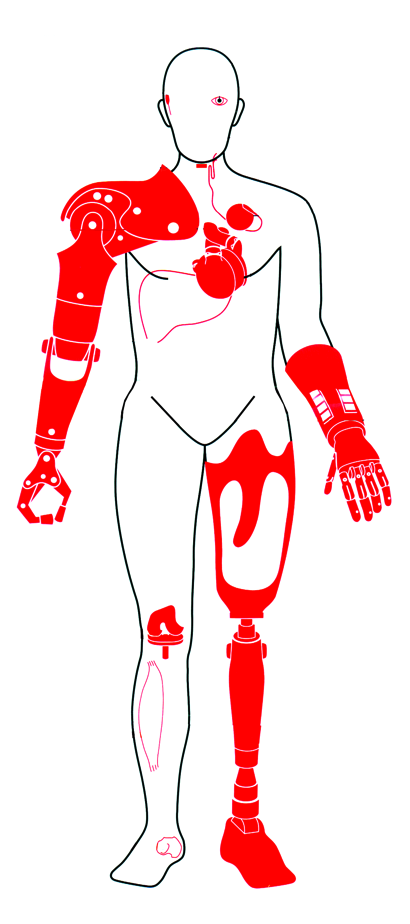 host organism
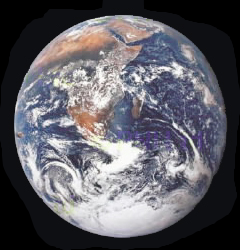 prosthetic 
device
human organism
the biosphere
biogeochemical cycles
natural systems
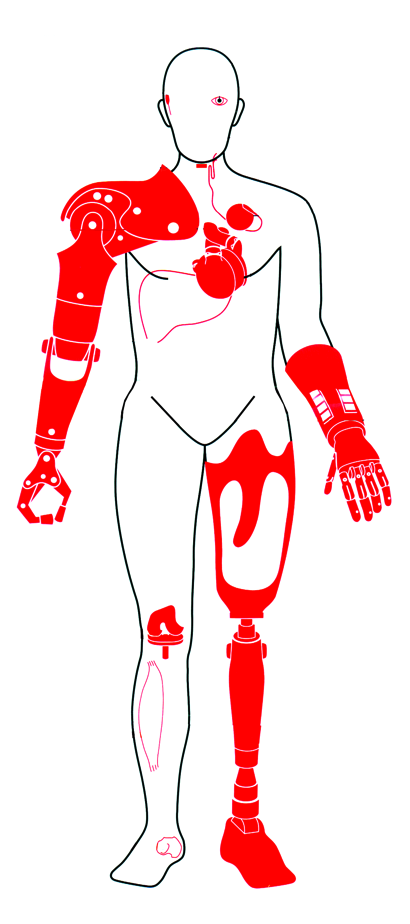 host organism
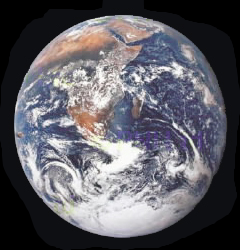 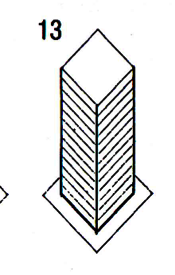 prosthetic 
device
built systems
technology
artefacts
semi-artificial systems
 
lt  environment
human organism
the biosphere
biogeochemical cycles
natural systems
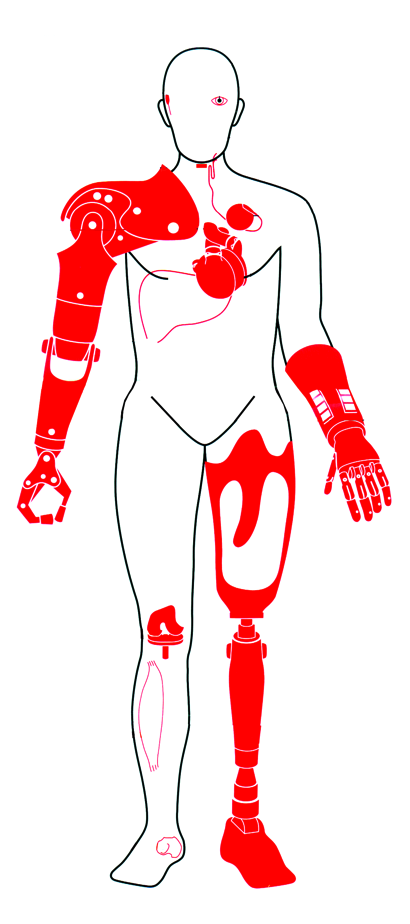 host organism
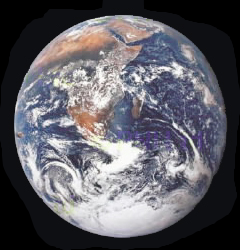 effective 
biointegration
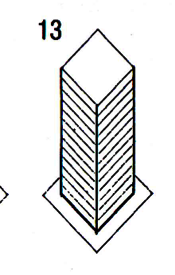 prosthetic 
device
built systems
technology
artefacts
semi-artificial systems
 
lt  environment
human organism
the biosphere
biogeochemical cycles
natural systems
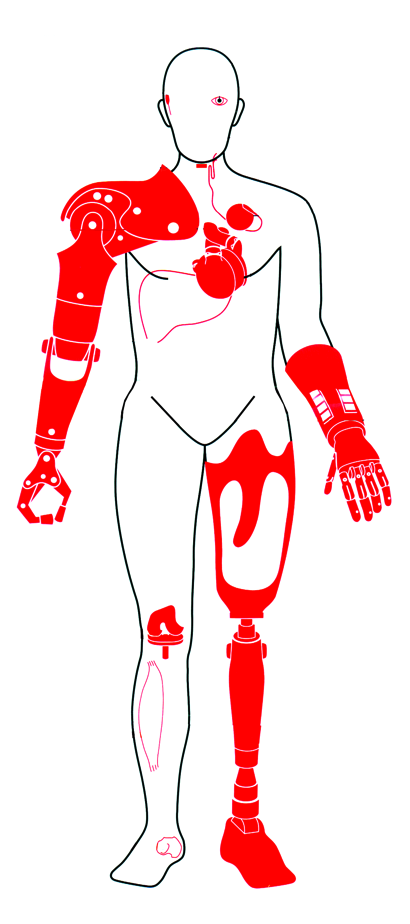 host organism
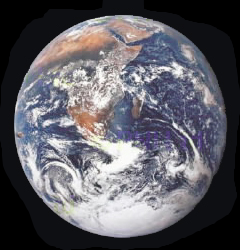 effective 
biointegration
•physical
•systemic
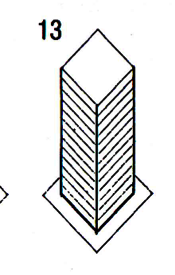 prosthetic 
device
built systems
technology
artefacts
semi-artificial systems
 
lt  environment
human organism
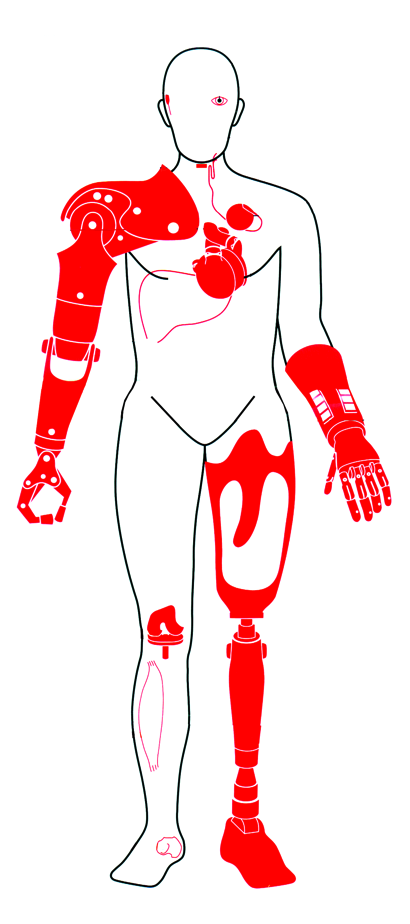 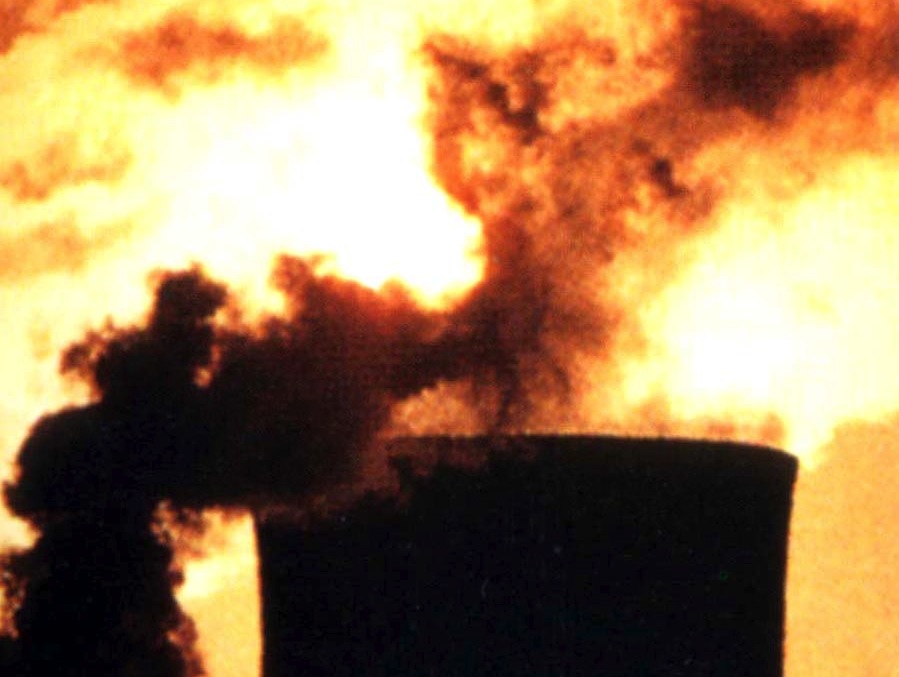 x
Ineffective 
biointegration
environmental  impairment
human organism
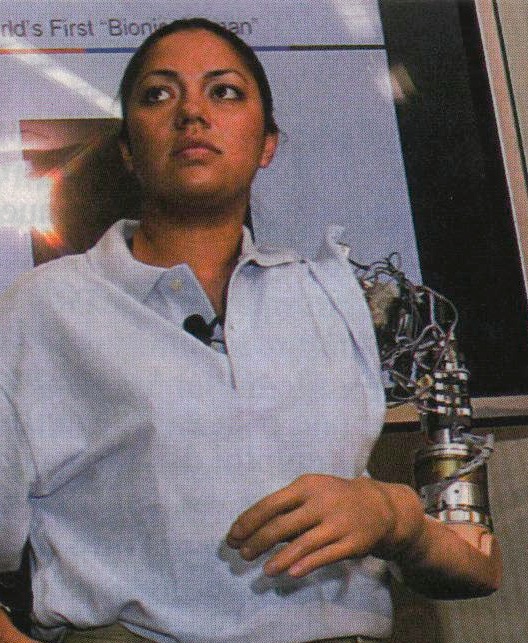 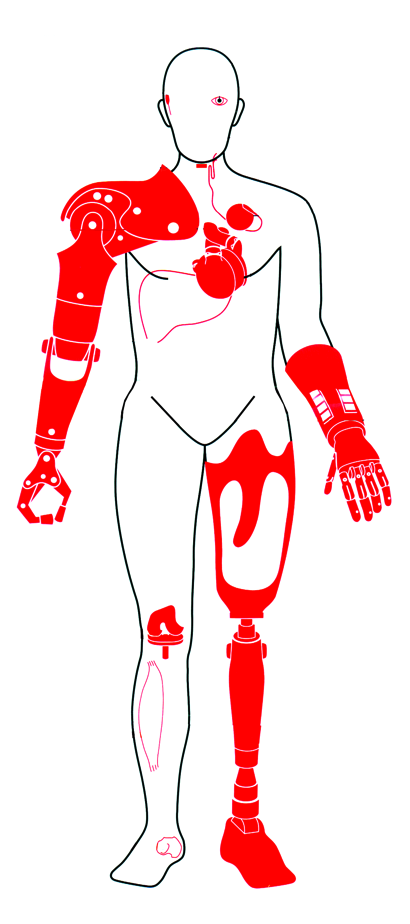 effective 
biointegration
• systemic
(nervous systems
muscular system
other systems)
• physical
(septicity, etc.)
built environment built  environment
human organism
key factorsm• resilience - creating a sustainable future for human   society and for all species and their environments• biointegration - resilience depends on effective biointegration of   human society and its systems with natural systems• ecocentricity - all action and design must based on science of   ecology• infrastructure - action at level of infrastructures : nature, water,   human society, technology(built systems)• constructed ecosystems - emulation and replication of   ecosystem attributes• ecosystem services - emulation and replication of Nature   provision of ecosystem services
within the biosphere are units in Nature that are the ecosystems
bbiogeochemical cycles
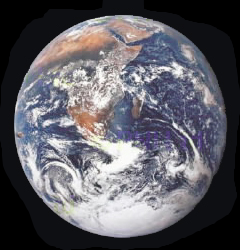 human
communities




 built
 environment
Plants Community
community 
of plants & 
animals
biological 
constituents

biotic
Animal Community
Community of Plant
& Animal Microbes
ecosystems
ecosystem as ecology’’s model of nature
•structures  
•production 
 processes
•energy  
•artifacts
•emissions
Site characterized by
given climate features
physical 
environment
physical 
constituents

abiotic
Site characterized by
given edaphic features
Increasingly synthetic
loss of ecosystem services
environmental 
impairment
key factorsm• resilience - creating a sustainable future for human   society and for all species and their environments• biointegration - resilience depends on effective biointegration of   human society and its systems with natural systems• ecocentricity - all action and design must based on science of   ecology• infrastructure - action at level of infrastructures : nature, water,   human society, technology(built systems)• constructed ecosystems - emulation and replication of   ecosystem attributes• ecosystem services - emulation and replication of Nature   provision of ecosystem services
this facilitates making the built environment green
the existing  city                                            greening of buildings is not effective
the existing  city                                            greening of buildings is not effective
Infrastructure
       buildings
make the city’s infrastructure green               facilitates making the entire city green
Infrastructure
       buildings
this facilitates making the built environment green
the existing  city                                            greening of buildings is not effective
the existing  city                                            greening of buildings is not effective
Infrastructure
       buildings
make the city’s infrastructure green               facilitates making the entire city green
Infrastructure
       buildings
ecological design as biointegration of infrastructures
ecological design defined as the biointegrating of four sets of infrastructures
ecology/nature
                          		climate 
			ececosystems
			flora & fauna
		     	naturall resources
	 	       	 physical environment
		  	biogeochemical
                          		cycles
human activities	                	 		 	
		 commerce
		 economic systems
		 life styles
                   	 mobility
		  recreation
		  food and diet
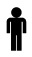 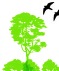 humans
nature
biointegrate
built 
environment
water
built structures
production systems
(energy, artifacts,
Food products)		 	
 materials & waste
 buildings
 cities
 utilities
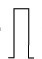 hydrological cycle
ain               	 	aquatic ecosystems       	 	
		    	 ground water   
		     	rain,  dew                        	 
		          	 lakes                 
			 bioswales
			 detention ponds
                                                     sustainable drainage
Rain
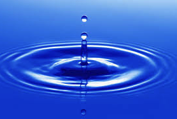 key factorsm• resilience - creating a sustainable future for human   society and for all species and their environments• biointegration - resilience depends on effective biointegration of   human society and its systems with natural systems• ecocentricity - all action and design must based on science of   ecology• infrastructure - action at level of infrastructures : nature, water,   human society, technology(built systems)• constructed ecosystems - emulation and replication of   ecosystem attributes• ecosystem services - emulation and replication of Nature   provision of ecosystem services
the ecosystem consists of both biotic and abotic constituents that act together to form a whole
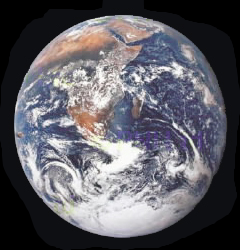 human
communities




 built
 environment
Plants Community
biological 
constituents

biotic
community 
of plants & 
animals
Animal Community
Community of Plant
& Animal Microbes
ecosystems
•structures  
•production 
 processes
•energy  
•artifacts
•emissions
Site characterized by
given climate features
physical 
constituents

abiotic
physical 
environment
Site characterized by
given edaphic features
Increasingly synthetic
loss of ecosystem services
environmental 
impairment
these interact in very complex ways
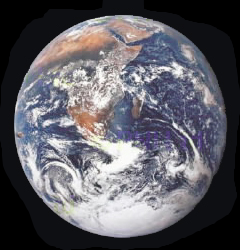 human
communities




 built
 environment
community 
of plants & 
animals
plant communities
animal communities
ecosystems
•structures  
•production 
 processes
•energy  
•artifacts
•emissions
climate
hydrologic 
processes
physical 
environment
geology
soils
Increasingly synthetic
loss of ecosystem services
environmental 
impairment
creating hybrid ecosystems: the key ecosystem attributes to be emulated and replicated?
• ecosystems biological structure
• ecosystems biodiversity 
• ecosystems connectivity and nexus
• ecosystems provision of ecosystem services
• ecosystems biointegration
• ecosystems responsiveness to climate
• ecosystems use and cycling of materials
• ecosystems hydrology
• ecosystems symbiosis
• ecosystems homeostasis,
• ecosystems food production
• ecosystems succession
human
communities




 built
 environment
key ecosystem attributes
creating hybrid ecosystems: the key ecosystem attributes to be emulated and replicated?
• ecosystems biological structure
• ecosystems biodiversity 
• ecosystems connectivity and nexus
• ecosystems provision of ecosystem services
• ecosystems biointegration
• ecosystems responsiveness to climate
• ecosystems use and cycling of materials
• ecosystems hydrology
• ecosystems symbiosis
• ecosystems homeostasis,
• ecosystems food production
• ecosystems succession
human
communities




 built
 environment
key ecosystem attributes
augment built systems with biotic constituents as habitats
provision of ecosystem servces by augmenting the buiil environment
close weaving of
biotic constituents
Into urban fabric
continuous planting
“corridors and fingers”
centralised planting
dispersed planting
“spotty” pattern
“stepping stones”
enhanced
intermixing
Intermixing
juxtapositioning
integrating
key factorsm• resilience - creating a sustainable future for human   society and for all species and their environments• biointegration - resilience depends on effective biointegration of   human society and its systems with natural systems• ecocentricity - all action and design must based on science of   ecology• infrastructure - action at level of infrastructures : nature, water,   human society, technology(built systems)• constructed ecosystems - emulation and replication of   ecosystem attributes• ecosystem services - emulation and replication of Nature   provision of ecosystem services
emulation of provision of key ecosystem services without human intervention
ec
• production of oxygen
• maintenance of biological and  
  genetic diversity
• purification of water and air
• storage, cycling and global  
  distribution of freshwater
• regulation of the chemical 
 composition of the atmosphere
• maintenance of migration and 
  nursery habitats for wildlife
• decomposition of organic 
  wastes
• sequestration and 
  detoxification of human and 
  industrial waste
*natural pest and disease 
  control by insects, birds, bats, and 
 other organisms
• production of genetic library for food,   
 fibers, pharmaceuticals, and materials
• fixation of solar energy and 
  conversion into raw materials
• management of soil erosion and 
  sediment control
• flood prevention and regulation of 
  runoff
• protection against harmful cosmic  
  radiation
• regulation of the chemical
  composition of the oceans
• regulation of the local and global 
  climate
• formation of topsoil and 
  maintenance of soil fertility
• production of grasslands, 
  fertilizers, and food
• storage and recycling of nutrients
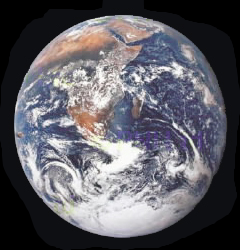 ecosystem
 services
• production of oxygen
• maintenance of biological and  
  genetic diversity
• purification of water and air
• storage, cycling and global  
  distribution of freshwater
• regulation of the chemical 
 composition of the atmosphere
• maintenance of migration and 
  nursery habitats for wildlife
• decomposition of organic 
  wastes
• sequestration and 
  detoxification of human and 
  industrial waste
*natural pest and disease 
  control by insects, birds, bats, and 
 other organisms
• production of genetic library for food,   
 fibers, pharmaceuticals, and materials
• fixation of solar energy and 
  conversion into raw materials
• management of soil erosion and 
  sediment control
• flood prevention and regulation of 
  runoff
• protection against harmful cosmic  
  radiation
• regulation of the chemical
  composition of the oceans
• regulation of the local and global 
  climate
• formation of topsoil and 
  maintenance of soil fertility
• production of grasslands, 
  fertilizers, and food
• storage and recycling of nutrients
• production of oxygen
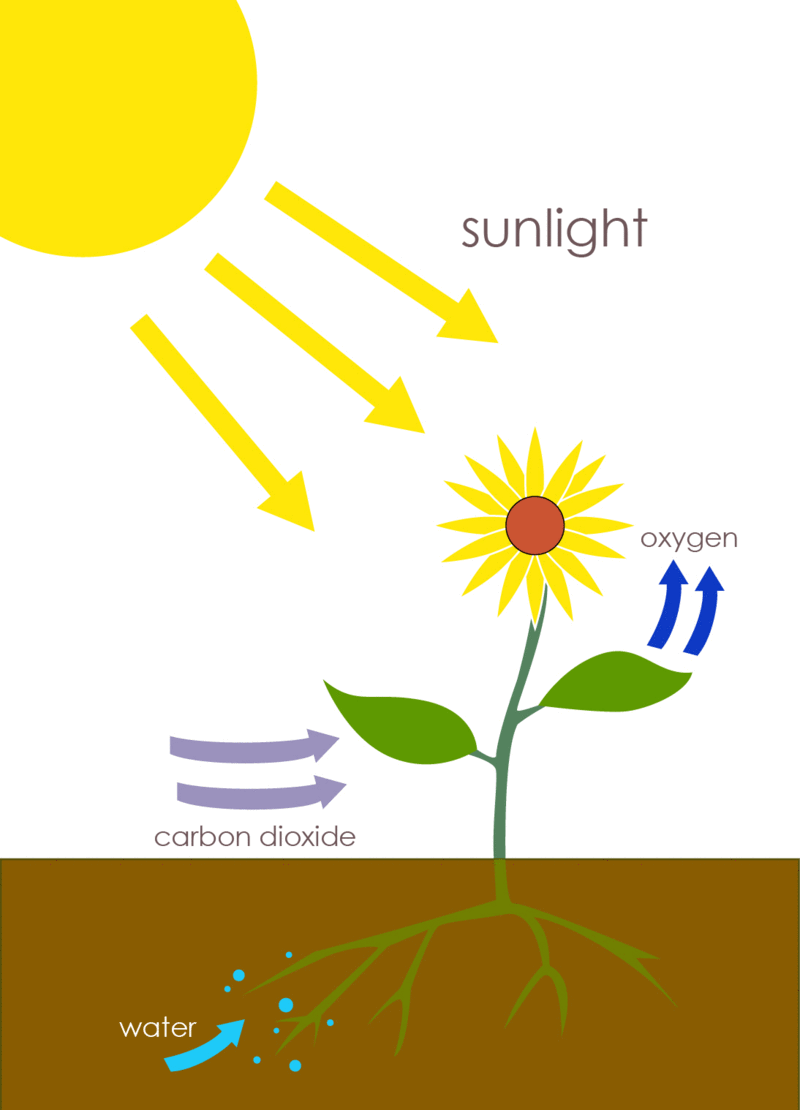 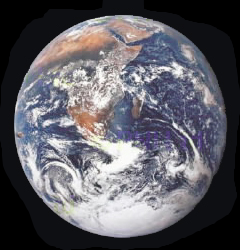 ecosystems
• production of oxygen
• maintenance of biological and  
  genetic diversity
• purification of water and air
• storage, cycling and global  
  distribution of freshwater
• regulation of the chemical 
 composition of the atmosphere
• maintenance of migration and 
  nursery habitats for wildlife
• decomposition of organic 
  wastes
• sequestration and 
  detoxification of human and 
  industrial waste
*natural pest and disease 
  control by insects, birds, bats, and 
 other organisms
• production of genetic library for food,   
 fibers, pharmaceuticals, and materials
• fixation of solar energy and 
  conversion into raw materials
• management of soil erosion and 
  sediment control
• flood prevention and regulation of 
  runoff
• protection against harmful cosmic  
  radiation
• regulation of the chemical
  composition of the oceans
• regulation of the local and global 
  climate
• formation of topsoil and 
  maintenance of soil fertility
• production of grasslands, 
  fertilizers, and food
• storage and recycling of nutrients
• sequestration and 
  detoxification of human and 
  industrial waste
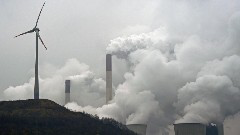 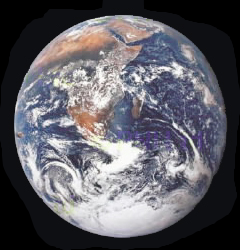 • production of oxygen
• maintenance of biological and  
  genetic diversity
• purification of water and air
• storage, cycling and global  
  distribution of freshwater
• regulation of the chemical 
 composition of the atmosphere
• maintenance of migration and 
  nursery habitats for wildlife
• decomposition of organic 
  wastes
• sequestration and 
  detoxification of human and 
  industrial waste
*natural pest and disease 
  control by insects, birds, bats, and 
 other organisms
• production of genetic library for food,   
 fibers, pharmaceuticals, and materials
• fixation of solar energy and 
  conversion into raw materials
• management of soil erosion and 
  sediment control
• flood prevention and regulation of 
  runoff
• protection against harmful cosmic  
  radiation
• regulation of the chemical
  composition of the oceans
• regulation of the local and global 
  climate
• formation of topsoil and 
  maintenance of soil fertility
• production of grasslands, 
  fertilizers, and food
• storage and recycling of nutrients
ecosystems 
provision of 
‘ecosystem services
without human 
intervention
• sequestration and 
  detoxification of human and 
  industrial waste
summary key factors in ecological designm• resilience - creating a sustainable future for human   society and for all species and their environments• biointegration - resilience depends on effective biointegration of   human society and its systems with natural systems• ecocentricity - all action and design must based on science of   ecology• infrastructure - action at level of infrastructures : nature, water,   human society, technology(built systems)• constructed ecosystems - emulation and replication of   ecosystem attributes• ecosystem services - emulation and replication of Nature   provision of ecosystem services
ecosystems: symbiosis
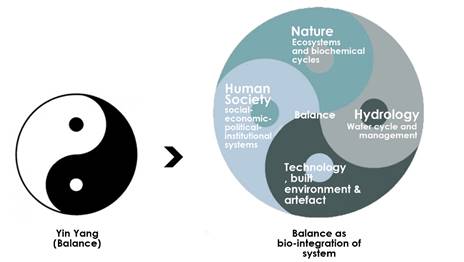 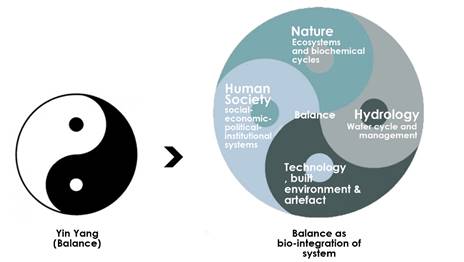 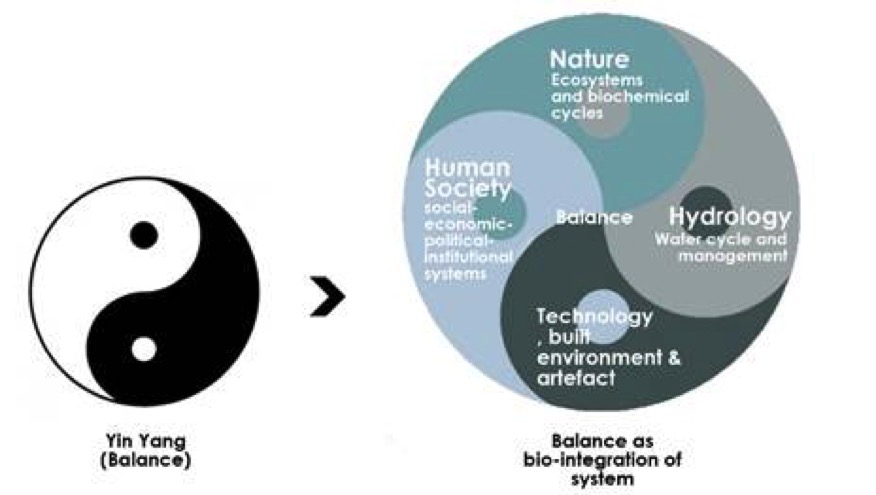 ecological design as biointegration of infrastructures
ecological design defined as the biointegrating of four sets of infrastructures
ecology/nature
                          		climate	
			ecosystems
			flora & fauna
		     	nat. resources
	 	       	 physical environment
		  	biogeochemical
                          		cycles
activities	                	 		 	
		 commerce
		 economic systems
		 life styles
                   	 mobility
		  recreation
		  food and diet
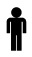 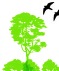 humans
nature
biointegrate
built 
environment
water
built structures
production systems
(energy, artifacts, food
products)		 	
 materials & waste
 buildings
 cities
 utilities
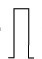 rain               	 	
			 waterways          	 	
		    	 ground water   
		     	 dew                        	 
		          	lakes                 
			 bioswales
			 detention ponds
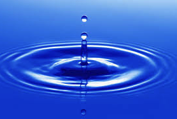 ecological design as biointegration of infrastructures
poticy intervention, technological interventions, institutional changes
• A resilient future is dependent 
on the effective biointegration 
of all human activities  and  its 
Systems with Nature

• All human activities  and  systems
must be ecocentric and be guided
by the Science of Ecology,

• Our built encieonment must 
Emulate and replicate the attributes 
of ecosystems as constructed ecosystems.

• Our technological systems must be
reinvented seek to provide ecosystem services.
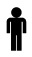 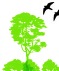 humans
nature
biointegrate
built 
environment
water
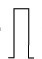 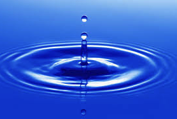 end